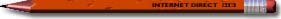 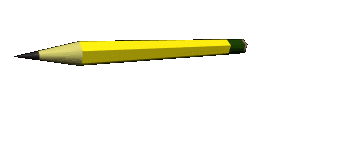 СВОЯ ИГРА
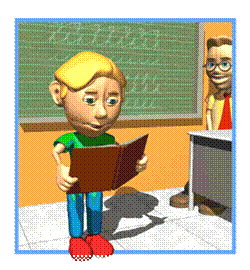 I тур
100
200
300
400
500
100
200
300
400
500
100
200
300
400
500
100
200
300
400
500
2
Веселые вопросы
100
В клетке находятся три кролика. Три девочки попросили дать им по кролику. И каждой девочке дали по кролику. И все же в клетке остался один кролик. Как могло так случиться?
Одна девочка взяла
 кролика в клетке
10.11.2013
3
Веселые вопросы
200
Два отца и два сына разделили между собой три апельсина так, что каждому досталось по одному апельсину. Как это могло случиться?
Это были дед, 
отец и сын
10.11.2013
4
Веселые вопросы
300
Один пятиклассник написал о себе так: «Пальцев у меня двадцать пять на одной руке, столько же на другой, да на обеих ногах десять.» Как это?
Забыл поставить двоеточие между
 словами «двадцать» и «пять»
10.11.2013
5
Веселые
 вопросы
400
Сколько получится десятков, если два десятка умножить на два десятка?
40 десятков
10.11.2013
6
Веселые 
вопросы
500
ВОПРОС –
         АУКЦИОН
Когда моему отцу был 31 год, мне было 8 лет, а теперь отец старше меня вдвое. Сколько мне лет теперь?
23 года
10.11.2013
7
Модуль
100
Что в переводе с латинского означает  слово modulus ?
Мера, величина
10.11.2013
8
Модуль
200
В каком году было введено общепринятое обозначение абсолютной величины, т е  знак модуля?
В 1841 году
10.11.2013
9
Модуль
300
Кем был введен знак модуля?
К. Вейершрассом
10.11.2013
10
Модуль
400
Кто ввел термин абсолютной величины действительного числа?
Р. Котс, ученик И. Ньютона
10.11.2013
11
Модуль
500
Кто и когда ввел понятие абсолютной величины для комплексных чисел?
КОТ  В  МЕШКЕ
Коши и Арган 
в начале XIX века.
10.11.2013
12
100
Математики шутят…
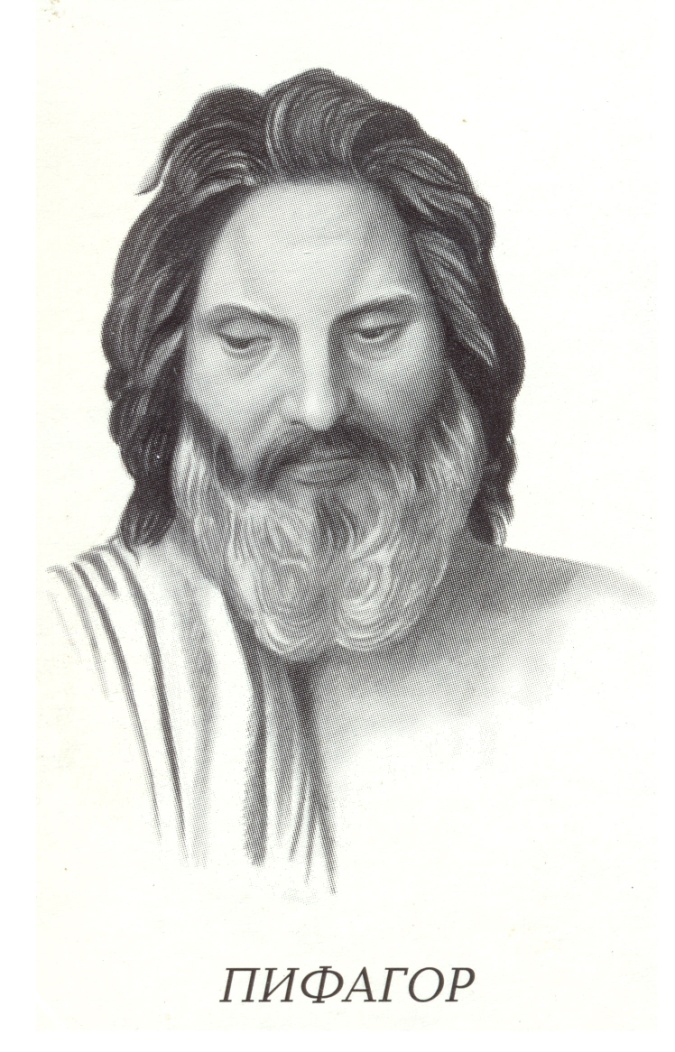 Великий ученый родился около 570 г. до н.э. на   острове Самосе.  Этот античный ученый учил: «число есть сущность всех вещей».
        И на вопрос о том, что такое дружба ответил: «Это  тоже , что и отношение между числами 220 и 284»
10.11.2013
13
200
Математики шутят…
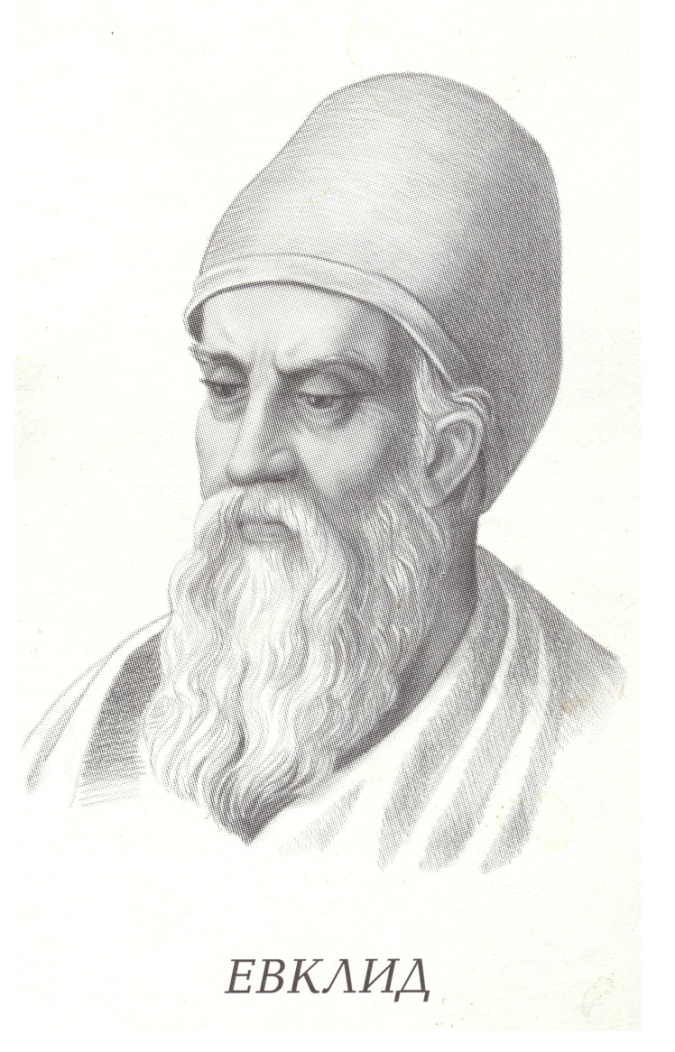 Однажды на вопрос царя Птолемея I Сотера (305-283 до н э), - не существует ли более короткого пути для изучения геометрии, чем штудирование «Начал», - он ответил: «В геометрии нет царского пути!»
10.11.2013
14
300
Математики шутят…
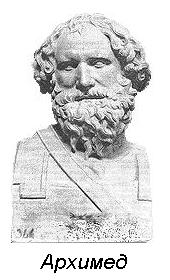 Древнегреческий учёный, математик и механик. Развил методы нахождения площадей поверхностей и объёмов различных фигур и тел. Его математические работы намного опередили своё время и были правильно оценены только в эпоху создания дифференциального и интегрального исчислений.
 Он- пионер математической физики. Математика в его работах систематически применяется к исследованию задач естествознания и техники. 
Он  - один из создателей механики как науки.
10.11.2013
15
400
Математики шутят…
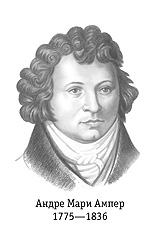 Французский физик и математик, постоянно был погружен в свои мысли, а потому отличался удивительной рассеянностью.  Однажды, уходя из дома, написал на двери: «Господа! …. нет дома, приходите сегодня вечером». Придя через некоторое время и увидев надпись на двери, он ушел. Домой ученый появился только вечером.
10.11.2013
16
500
Математики шутят…
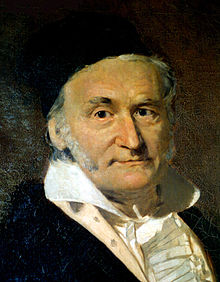 Немецкий математик, астроном, геодезист и физик, иностранный член-корреспондент (1802) и иностранный почетный член (1824) Петербургской АН.
     О своем искусстве считать в уме в шутку говорил: «Я научился считать, раньше, чем говорить». 
     Будучи еще трехлетним ребенком, из колыбели указал отцу на ошибку в денежных расчетах с наемными рабочими. Убедившись в правоте сына, потрясенный отец подарил ему мелкую монетку, которую ученый хранил, как дорогую реликвию.
ВОПРОС –
         АУКЦИОН
К. Ф. Гаусс
10.11.2013
Интересные факты
 о математике
100
Единственное число, которое нельзя написать римскими цифрами.
Ноль
10.11.2013
18
Интересные факты
 о математике
200
Эта единица времени, которая длится примерно сотую долю секунды.
Миг
10.11.2013
19
Интересные факты
 о математике
300
Это число , является единственным (кроме нуля) числом, сумма цифр которого в два раза меньше него самого.
18
10.11.2013
20
Интересные факты
 о математике
400
С 1995-го года в Тайбэе, на Тайване, жителям разрешено удалять эту цифру, так как на китайском языке эта цифра звучит тождественно слову «смерть».
4
10.11.2013
21
Интересные факты
 о математике
500
Среди всех фигур с одинаковым периметром, у этой фигуры будет самая большая площадь. И наоборот, среди всех фигур с одинаковой площадью, у нее будет самый маленький периметр.
КОТ  В  МЕШКЕ
Круг
10.11.2013
22
II тур
100
200
300
400
500
100
200
300
400
500
400
500
100
200
300
100
200
300
400
500
23
Определение
100
Абсолютная величина.
«Модуль»
10.11.2013
24
Определение
200
Модуль положительного числа…
«Само число»
10.11.2013
25
Определение
300
Задумано положительное число, модуль которого равен 8. Какое число задумано?
ВОПРОС –
         АУКЦИОН
8
10.11.2013
26
Определение
400
Может ли равняться нулю значение разности   3| x | – | x |?
«При х=0»
10.11.2013
27
Определение
500
При каких значениях y верно равенство – y = | y |?
При y ≤ 0.
10.11.2013
28
Графики
100
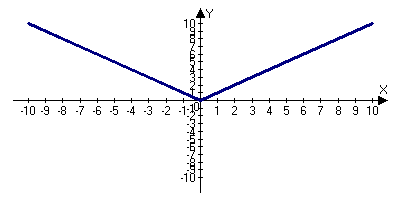 y = | x |
10.11.2013
29
Графики
200
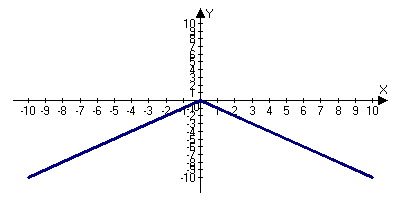 y = - | x |
10.11.2013
30
Графики
300
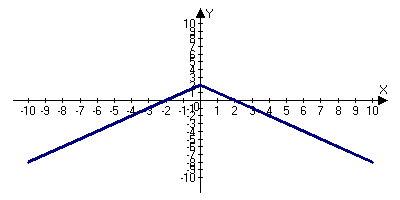 y = - | x |+2
10.11.2013
31
Графики
400
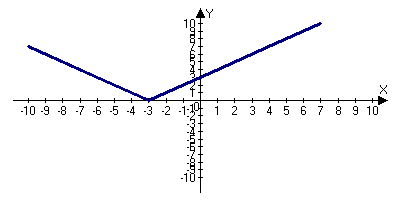 y = | x +3 |
10.11.2013
32
Графики
500
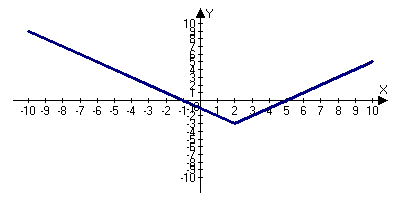 y = | x -2| - 3
10.11.2013
33
Уравнения
100
| x | = -6,3
Нет решения
10.11.2013
34
Уравнения
200
ВОПРОС –
         АУКЦИОН
| x – 2 | = 5
x=-3; x=7
10.11.2013
35
Уравнения
300
| 3x -1,2| = 2,4
x= -0,4; x=1,2
10.11.2013
36
Уравнения
400
|x| =x
x ≥ 0
10.11.2013
37
Уравнения
500
│х - 2│+│х - 4│= 3
x=1,5; x=4,5
10.11.2013
38
Неравенства
100
| x | > -0,56
Любое число
10.11.2013
39
Неравенства
200
| x | ≤ 9,2
[-9,2; 9,2]
10.11.2013
40
Неравенства
300
КОТ  В  МЕШКЕ
-|5x +2,5| - 3,5 >0
нет решений
10.11.2013
41
Неравенства
400
|5x +2,5| - 3,5 >0
(-∞; -1,2)U(0,2;∞)
10.11.2013
42
Неравенства
500
|3,2 – 4x| -16,12 < 0
(-3,23; 19,32)
10.11.2013
43
Финальный тур
1.
Шифровки
2.
Математика в лицах
3.
Словесное сложение
4.
Одним словом
История
5.
Расшифруйте слова и назовите лишнее:
б  к  у
л  о  п  с  о  т  ь  к  с
а  т  ч  о  к
я м  а  я  п  р
Первой женщиной-математиком в истории, считается гречанка , жившая в египетской Александрии в IV-V веках нашей эры.
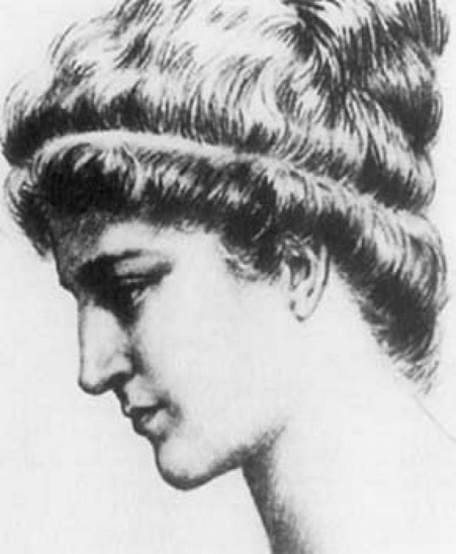 Нота + Множество деревьев = = Древнегреческий математик
«Танцевальное движение единицы объема» - инструментарий живописца
Кем были введены знаки умножения (.) и деления (:) ?
ПОДВЕДЕМ  ИТОГИ
10.11.2013
50
Победа
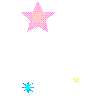 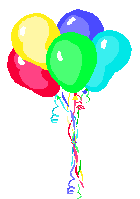 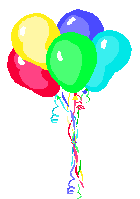